Calculus I for MGMT – IntegrationAntiderivatives & Indefinite Integrals
Mathematics for Management
Supplementary Electronic Materials
Antiderivatives &                   Indefinite Integrals
Indefinite Integration
Integration yielding Inverse Trigonometric Functions
First Rules of Integration
Recap:Implicit differentiation of inverse functions
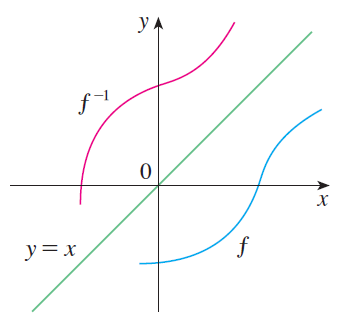 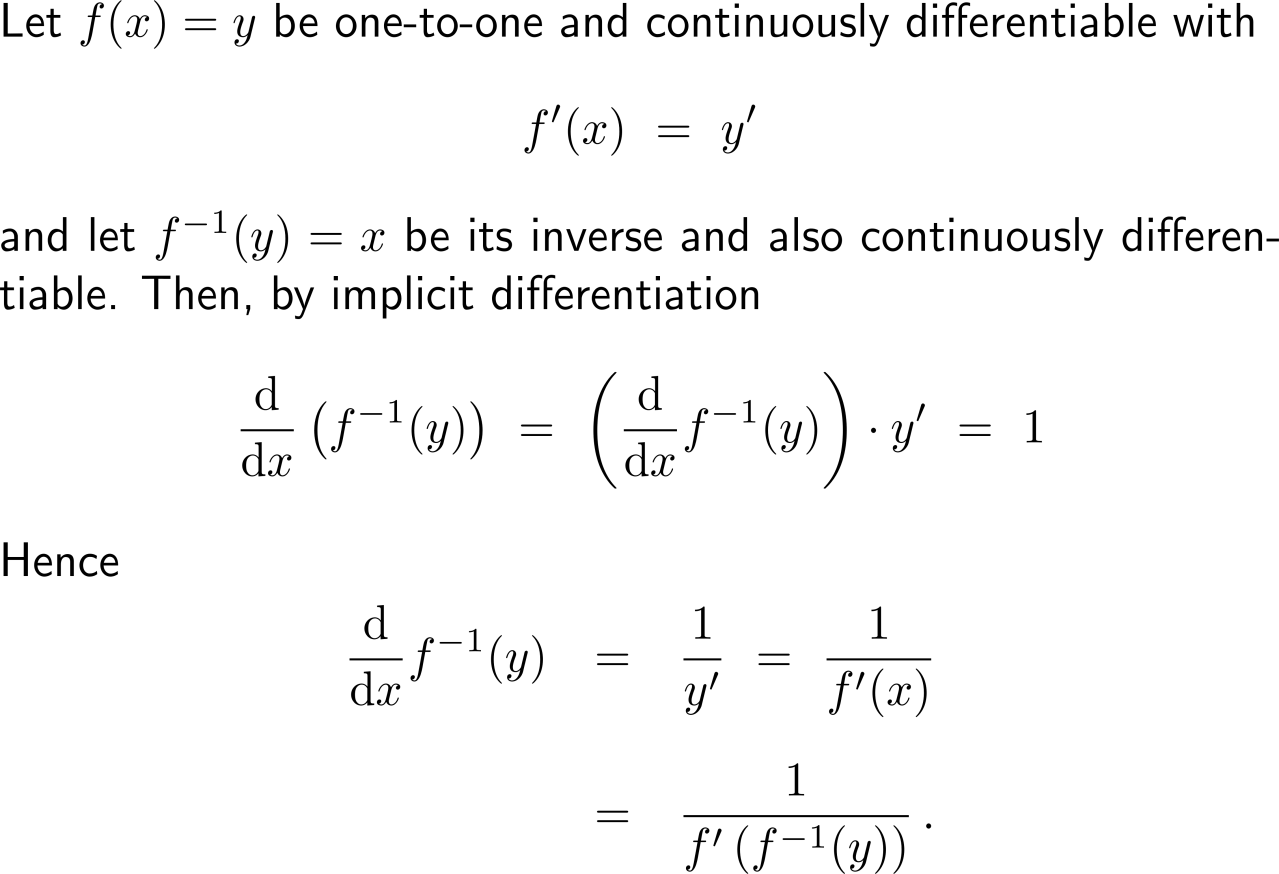 By determining the derivative of the inverse sine function …
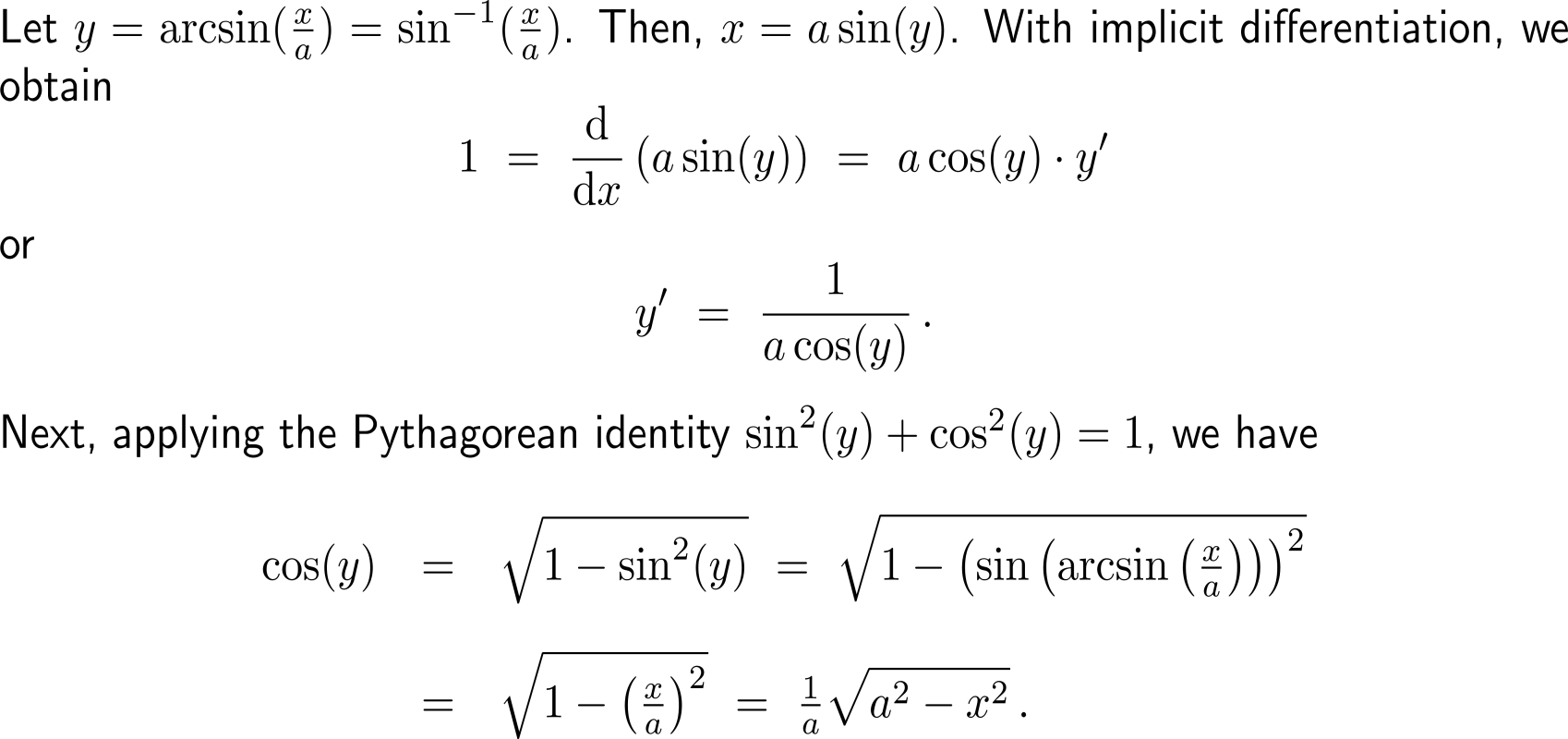 … we can apply this for integration
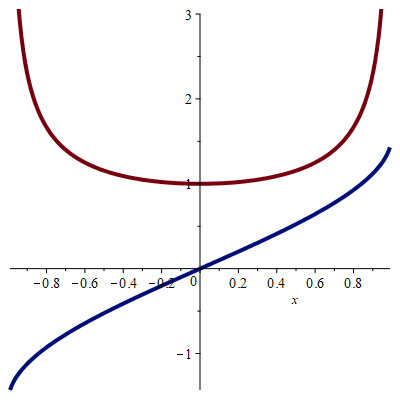 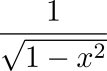 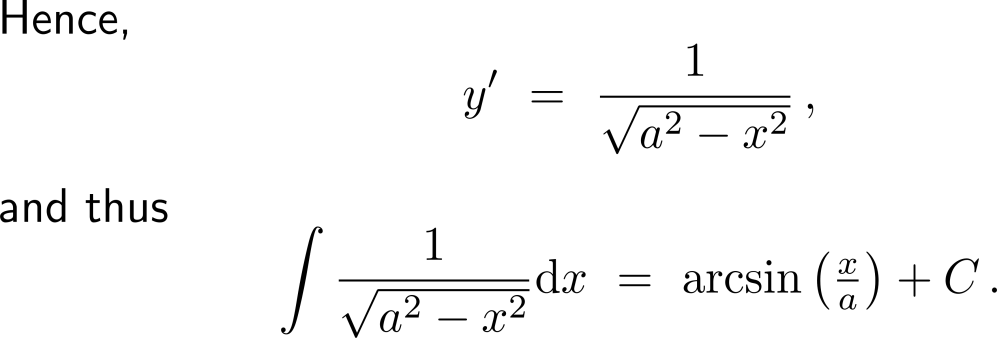 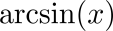 By determining the derivative of the inverse tangent function …
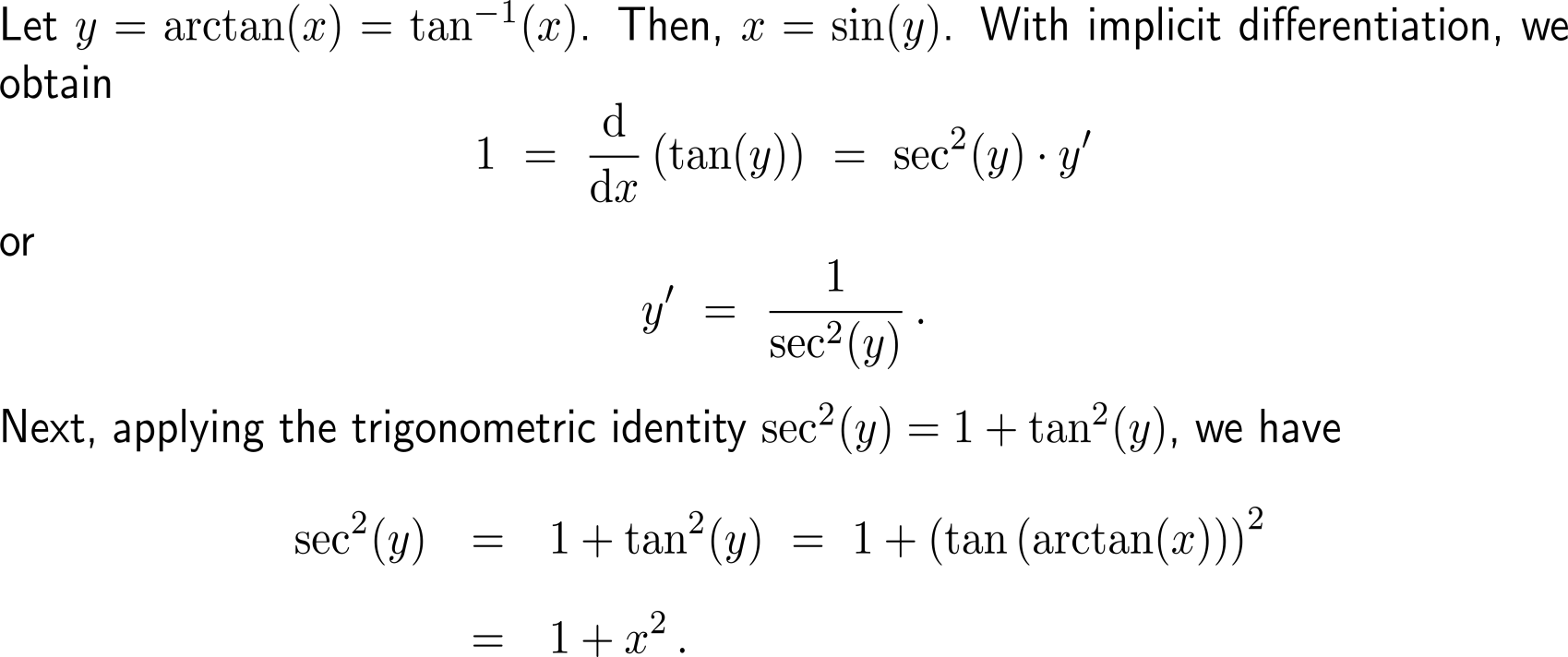 … we can apply this for integration
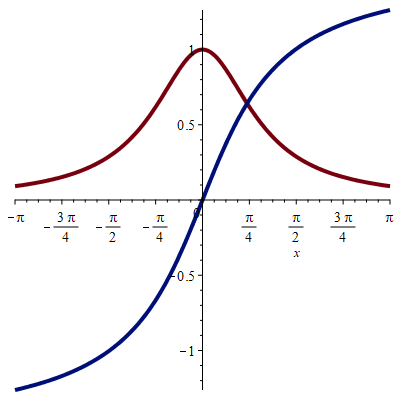 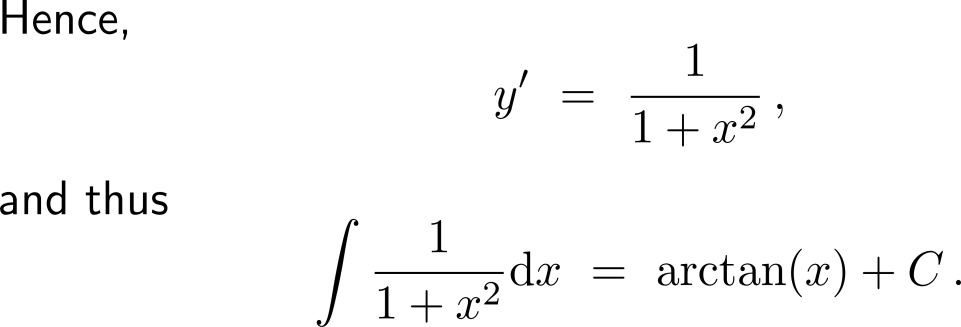 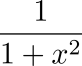 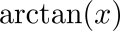 Calculus I for Management